“ΕΞΥΠΝΟ ΣΠΙΤΙ (SMART HOME) 
ΜΕ ΤΗ ΧΡΗΣΗ ΜΙΚΡΟΫΠΟΛΟΓΙΣΤΗ 
ARDUINO”
2ο ΕΠΑΛ ΝΕΑΣ ΙΩΝΙΑΣ-ΒΟΛΟΥ
ΤΟΜΕΑΣ ΗΛΕΚΤΡΟΛΟΓΙΑΣ-
ΗΛΕΚΤΡΟΝΙΚΗΣ-ΑΥΤΟΜΑΤΙΣΜΟΥ

ΦΕΣΤΙΒΑΛ ΨΗΦΙΑΚΗΣ ΔΗΜΙΟΥΡΓΙΑΣ –
ΚΟΜΒΟΣ ΒΟΛΟΥ 2022
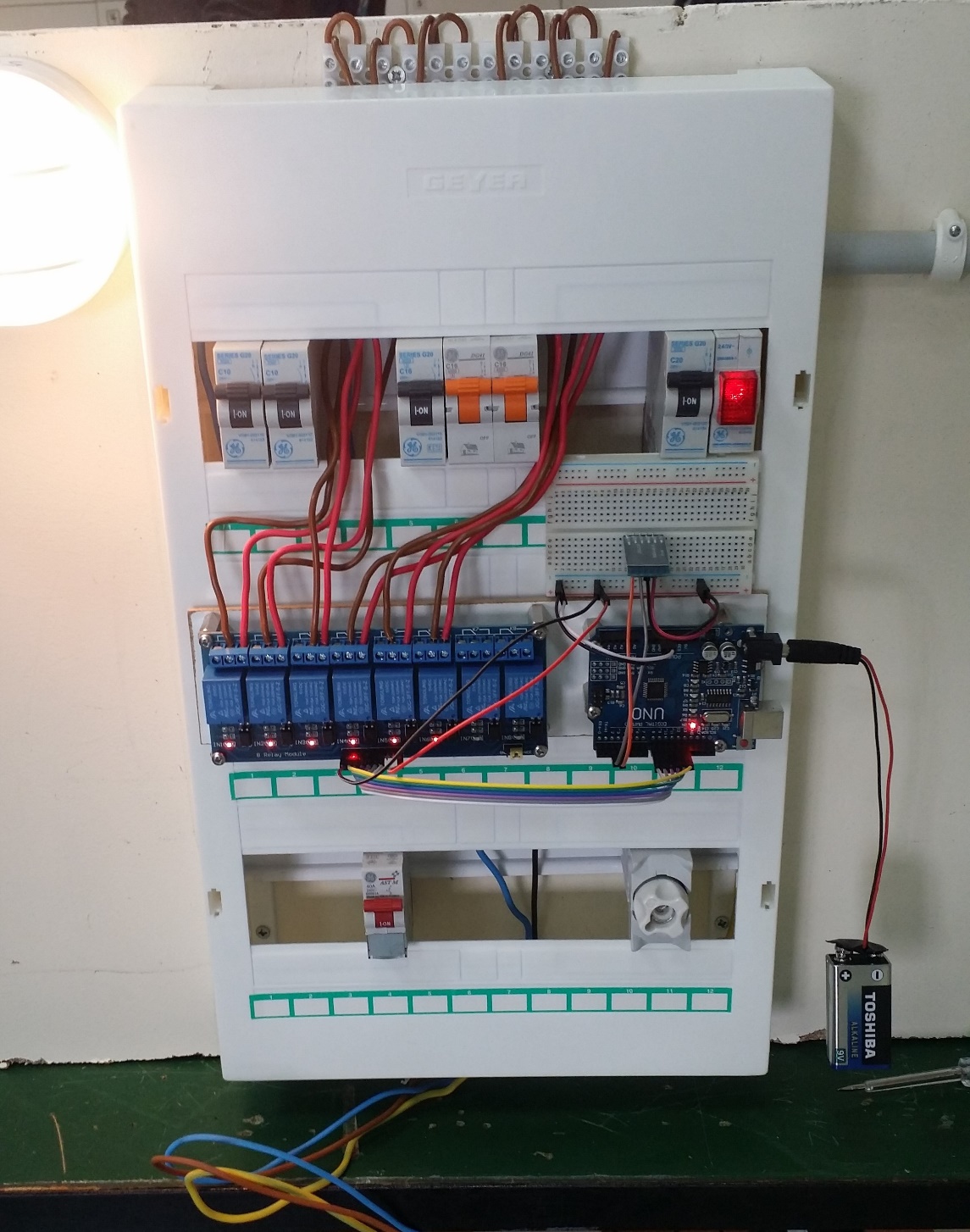 ΣΚΟΠΟΣ ΤΟΥ ΣΥΣΤΗΜΑΤΟΣ…
…Ο ΑΜΕΣΟΣ ΕΛΕΓΧΟΣ 
ΤΗΣ ΛΕΙΤΟΥΡΓΙΑΣ 
ΟΛΩΝ ΤΩΝ ΗΛΕΚΤΡΙΚΩΝ ΦΟΡΤΙΩΝ
ΜΙΑΣ ΚΛΑΣΙΚΗΣ ΚΑΤΟΙΚΙΑΣ 
ΜΕ ΤΗ ΧΡΗΣΗ TABLET 
& ΚΙΝΗΤΟΥ ΤΗΛΕΦΩΝΟΥ
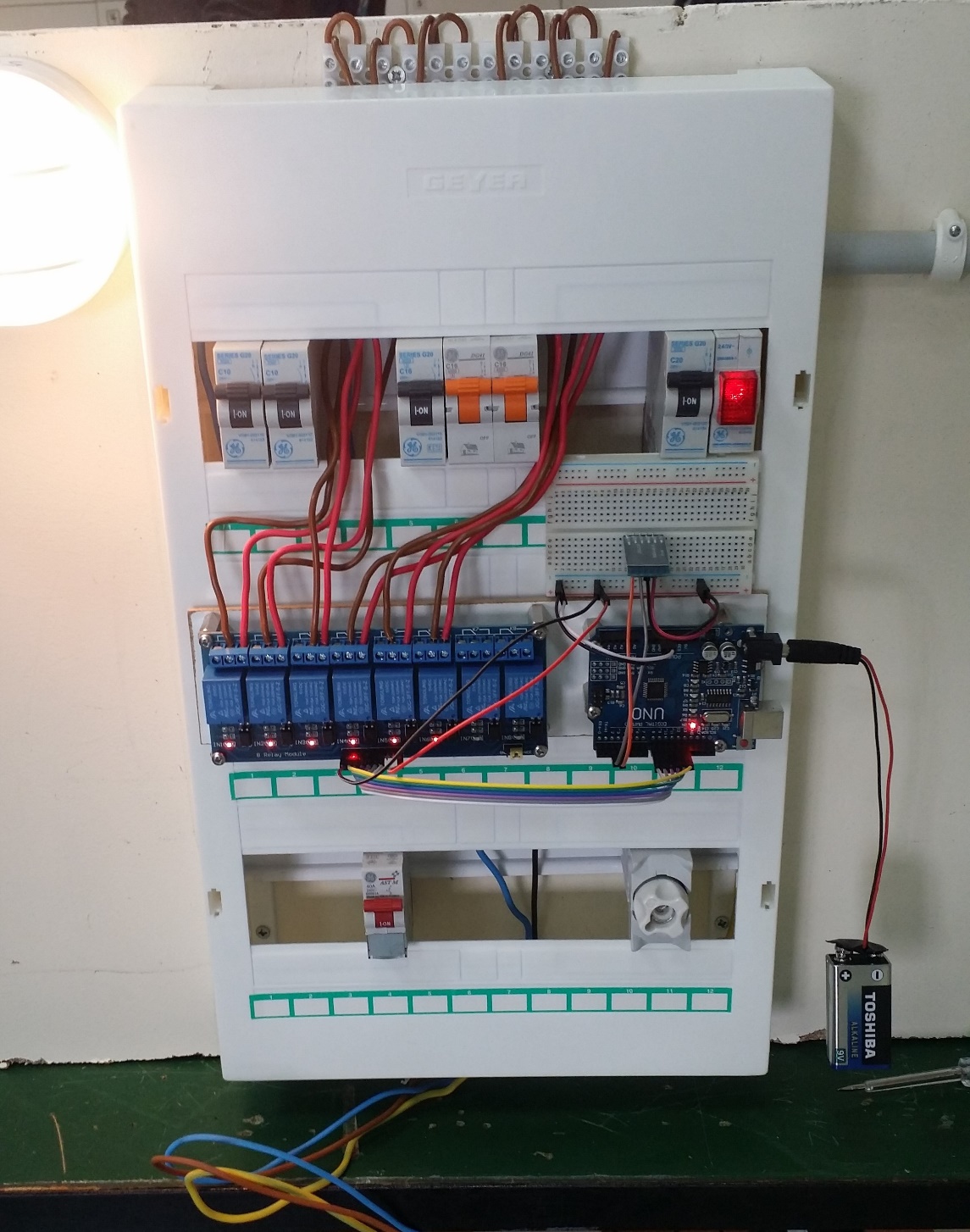 Ο ΟΡΟΣ
«ΗΛΕΚΤΡΙΚΑ ΦΟΡΤΙΑ ΚΑΤΟΙΚΙΑΣ»
ΠΑΡΑΠΕΜΠΕΙ ΣΤΙΣ 
ΗΛΕΚΤΡΙΚΕΣ ΓΡΑΜΜΕΣ 
ΕΝΟΣ ΣΥΜΒΑΤΙΚΟΥ
ΠΙΝΑΚΑ ΔΙΑΝΟΜΗΣ,
Ο ΟΠΟΙΟΣ ΕΛΕΓΧΕΙ:
ΦΩΤΑ
2.    ΠΡΙΖΕΣ
ΗΛΕΚΤΡΙΚΕΣ ΣΥΣΚΕΥΕΣ
                    (π.χ. ΘΕΡΜΟΣΙΦΩΝΑΣ, ΚΛΙΜΑΤΙΣΤΙΚΟ)
ΤΟ «ΕΞΥΠΝΟ ΣΠΙΤΙ» ΜΕ ΤΗ ΧΡΗΣΗ ΜΙΚΡΟΫΠΟΛΟΓΙΣΤΗ “ARDUINO”
ΑΠΟΤΕΛΕΙΤΑΙ ΑΠΟ ΤΑ ΠΑΡΑΚΑΤΩ ΒΑΣΙΚΑ ΜΕΡΗ:
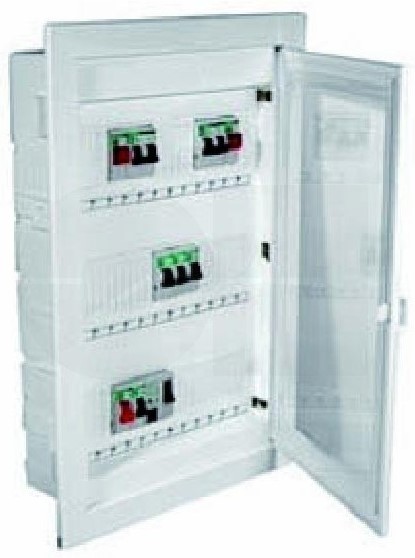 ΗΛΕΚΤΡΙΚΟΣ ΠΙΝΑΚΑΣ 
       ΔΙΑΝΟΜΗΣ ΚΑΤΟΙΚΙΑΣ
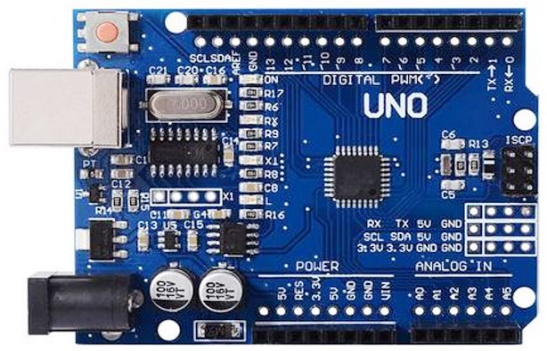 2.    ΠΛΑΚΕΤΑ ΜΙΚΡΟΫΠΟΛΟΓΙΣΤΗ 
         “ARDUINO UNO”
ΤΟ «ΕΞΥΠΝΟ ΣΠΙΤΙ» ΜΕ ΤΗ ΧΡΗΣΗ ΜΙΚΡΟΫΠΟΛΟΓΙΣΤΗ “ARDUINO”
ΑΠΟΤΕΛΕΙΤΑΙ ΑΠΟ ΤΑ ΠΑΡΑΚΑΤΩ ΒΑΣΙΚΑ ΜΕΡΗ:
ΔΕΚΤΗΣ BLUETOOTH
       ΓΙΑ ΖΕΥΞΗ ΜΕ “ARDUINO UNO”
      (ARDUINO BLUETOOTH MODULE HC-05)
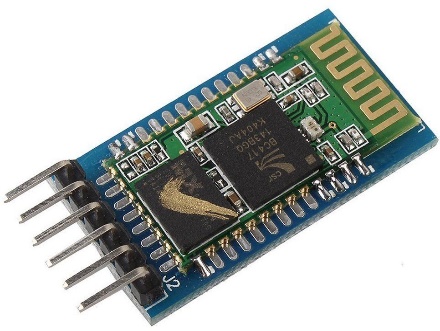 4.    ΣΥΣΤΟΙΧΙΑ «ΜΙΚΡΟΔΙΑΚΟΠΤΩΝ-ΜΙΚΡΟΡΕΛΕ»
         ΕΛΕΓΧΟΥ ΤΩΝ ΓΡΑΜΜΩΝ ΔΙΑΝΟΜΗΣ
         ΗΛΕΚΤΡΙΚΗΣ ΕΝΕΡΓΕΙΑΣ
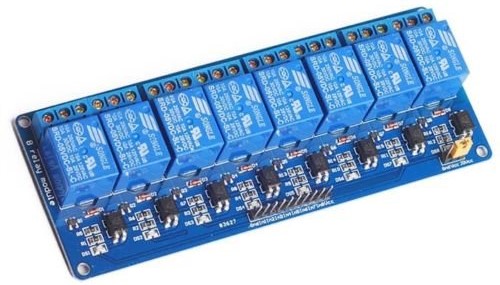 ΤΟ «ΕΞΥΠΝΟ ΣΠΙΤΙ» ΜΕ ΤΗ ΧΡΗΣΗ ΜΙΚΡΟΫΠΟΛΟΓΙΣΤΗ “ARDUINO”
ΑΠΟΤΕΛΕΙΤΑΙ ΑΠΟ ΤΑ ΠΑΡΑΚΑΤΩ ΒΑΣΙΚΑ ΜΕΡΗ:
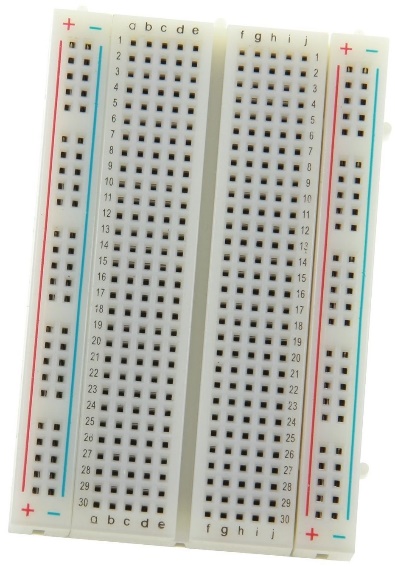 5.  “BREADBOARD” ΓΙΑ ΤΙΣ ΣΥΝΔΕΣΕΙΣ
       ΤΩΝ ΚΑΛΩΔΙΩΝ
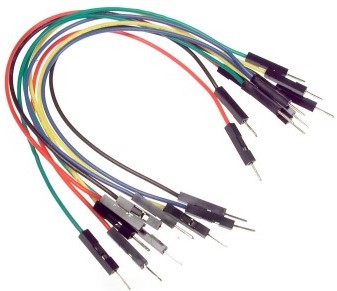 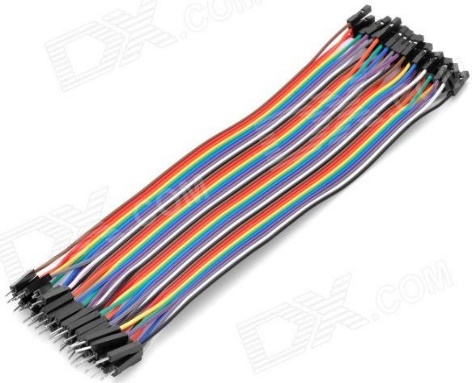 6.   ΚΑΛΩΔΙΑ-ΚΑΛΩΔΙΟΤΑΙΝΙΕΣ
        ΓΙΑ ΜΙΚΡΟΫΠΟΛΟΓΙΣΤΗ “ARDUINO”
ΤΟ «ΕΞΥΠΝΟ ΣΠΙΤΙ» ΜΕ ΤΗ ΧΡΗΣΗ ΜΙΚΡΟΫΠΟΛΟΓΙΣΤΗ “ARDUINO”
ΑΠΟΤΕΛΕΙΤΑΙ ΑΠΟ ΤΑ ΠΑΡΑΚΑΤΩ ΒΑΣΙΚΑ ΜΕΡΗ:
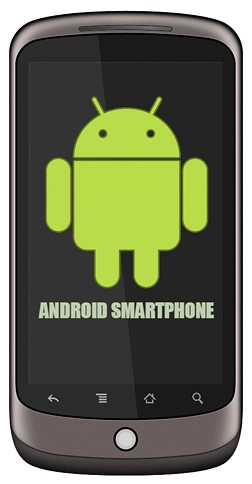 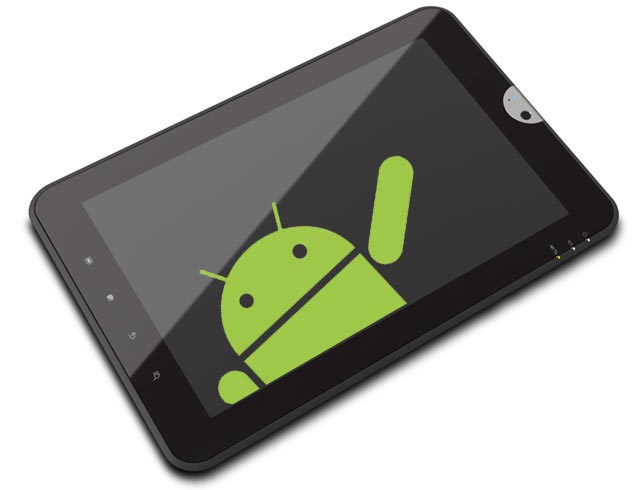 “SMARTPHONE” ‘Η “TABLET”
        ΜΕ ΛΕΙΤΟΥΡΓΙΚΟ “ANDROID”
8.    ΥΠΟΛΟΓΙΣΤΗΣ ΜΕ ΕΓΚΑΤΕΣΤΗΜΕΝΗ
         ΤΗΝ ΠΛΑΤΦΟΡΜΑ ΠΡΟΓΡΑMMΑΤΙΣΜΟΥ
         ΤΟΥ “ARDUINO”
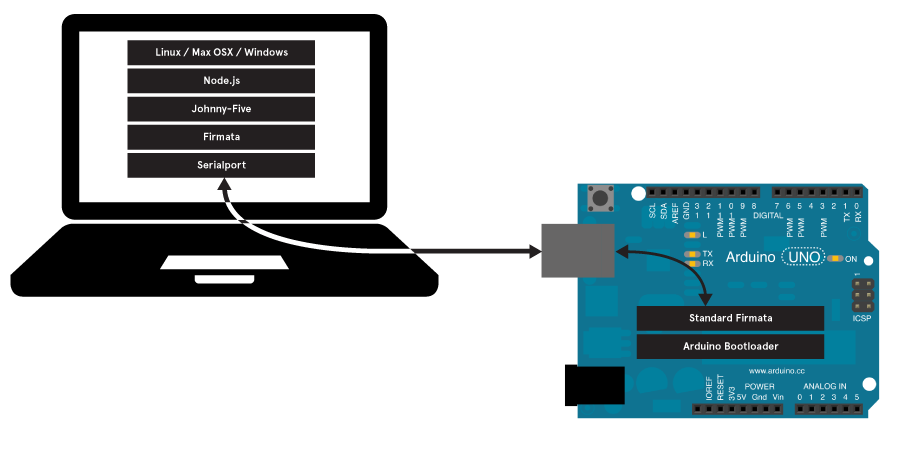 ΑΠΑΡΑΙΤΗΤΕΣ ΣΥΝΘΗΚΕΣ - ΠΡΟΫΠΟΘΕΣΕΙΣ ΓΙΑ ΤΗΝ
ΕΥΡΥΘΜΗ ΛΕΙΤΟΥΡΓΙΑ ΤΟΥ ΣΥΣΤΗΜΑΤΟΣ:
Η ΠΛΑΚΕΤΑ ΤΟΥ ΜΙΚΡΟΫΠΟΛΟΓΙΣΤΗ “ARDUINO-UNO”
      ΤΡΟΦΟΔΟΤΕΙΤΑΙ ΑΔΙΑΛΕΙΠΤΑ ΜΕ ΜΙΑ ΣΥΝΕΧΗ ΤΑΣΗ
      ΤΗΣ ΤΑΞΗΣ ΤΩΝ 5V (VOLT)
Ο ΗΛΕΚΤΡΙΚΟΣ ΠΙΝΑΚΑΣ ΔΙΑΝΟΜΗΣ ΤΩΝ ΦΟΡΤΙΩΝ
       ΤΡΟΦΟΔΟΤΕΙΤΑΙ ΑΔΙΑΛΕΙΠΤΑ ΜΕ ΜΙΑ ΕΝΑΛΛΑΣΣΟΜΕΝΗ
       ΤΑΣΗ ΤΗΣ ΤΑΞΗΣ ΤΩΝ 230V (VOLT)
ΑΠΑΡΑΙΤΗΤΕΣ ΣΥΝΘΗΚΕΣ - ΠΡΟΫΠΟΘΕΣΕΙΣ ΓΙΑ ΤΗΝ
ΕΥΡΥΘΜΗ ΛΕΙΤΟΥΡΓΙΑ ΤΟΥ ΣΥΣΤΗΜΑΤΟΣ:
Η ΤΡΟΦΟΔΟΣΙΑ ΤΗΣ ΠΛΑΚΕΤΑΣ ΤΟΥ “ARDUINO-UNO”
      ΓΙΝΕΤΑΙ ΜΕ ΤΟΥΣ ΕΞΗΣ ΤΡΟΠΟΥΣ:
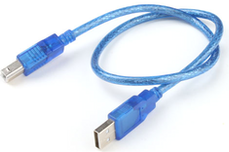 -  ΜΕΣΩ ΘΥΡΑΣ ΥΠΟΛΟΓΙΣΤΗ “USB” ΜΕ ΤΗ ΧΡΗΣΗ 
    ΑΝΤΙΣΤΟΙΧΟΥ ΚΑΛΩΔΙΟΥ
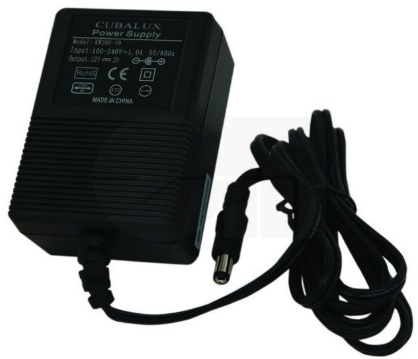 -  ΜΕΣΩ ΤΡΟΦΟΔΟΤΙΚΟΥ 230V/5V
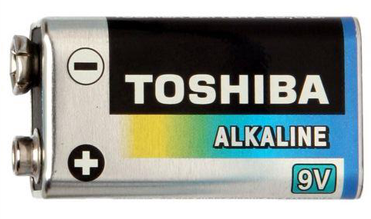 -  ΜΕΣΩ ΜΠΑΤΑΡΙΑΣ 9V
ΑΠΑΡΑΙΤΗΤΕΣ ΣΥΝΘΗΚΕΣ - ΠΡΟΫΠΟΘΕΣΕΙΣ ΓΙΑ ΤΗΝ
ΕΥΡΥΘΜΗ ΛΕΙΤΟΥΡΓΙΑ ΤΟΥ ΣΥΣΤΗΜΑΤΟΣ:
ΣΤΟ ΚΙΝΗΤΟ ΤΗΛΕΦΩΝΟ ‘Η ΣΤΟ TABLET ΠΟΥ ΘΑ ΧΡΗΣΙΜΟΠΟΙΗΣΟΥΜΕ
      ΕΙΝΑΙ ΠΡΟΕΓΚΑΤΕΣΤΗΜΕΝΗ Η ΕΦΑΡΜΟΓΗ “VIRTUINO”
ΠΡΟΚΕΙΤΑΙ ΓΙΑ ΜΙΑ ΕΦΑΡΜΟΓΗ ΛΕΙΤΟΥΡΓΙΚΟΥ “ANDROID”
      Η ΟΠΟΙΑ ΕΠΙΤΡΕΠΕΙ ΤΟ ΓΡΑΦΙΚΟ ΠΡΟΓΡΑΜΜΑΤΙΣΜΟ ΤΗΣ ΣΥΣΚΕΥΗΣ ΜΑΣ,
      ΓΙΑ ΤΗ ΖΕΥΞΗ & ΤΗΝ ΕΠΙΚΟΙΝΩΝΙΑ ΤΗΣ ΜΕ ΤΟΝ ΜΙΚΡΟΫΠΟΛΟΓΙΣΤΗ
Η ΕΦΑΡΜΟΓΗ “VIRTUINO” ΒΡΙΣΚΕΤΑΙ ΕΛΕΥΘΕΡΗ ΓΙΑ ΑΜΕΣΗ ΛΗΨΗ
       ΣΤΟ «GOOGLE PLAY STORE”
       (https://play.google.com/store/apps/details?id=com.virtuino_automations.virtuino)
ΑΠΑΡΑΙΤΗΤΕΣ ΣΥΝΘΗΚΕΣ - ΠΡΟΫΠΟΘΕΣΕΙΣ ΓΙΑ ΤΗΝ
ΕΥΡΥΘΜΗ ΛΕΙΤΟΥΡΓΙΑ ΤΟΥ ΣΥΣΤΗΜΑΤΟΣ:
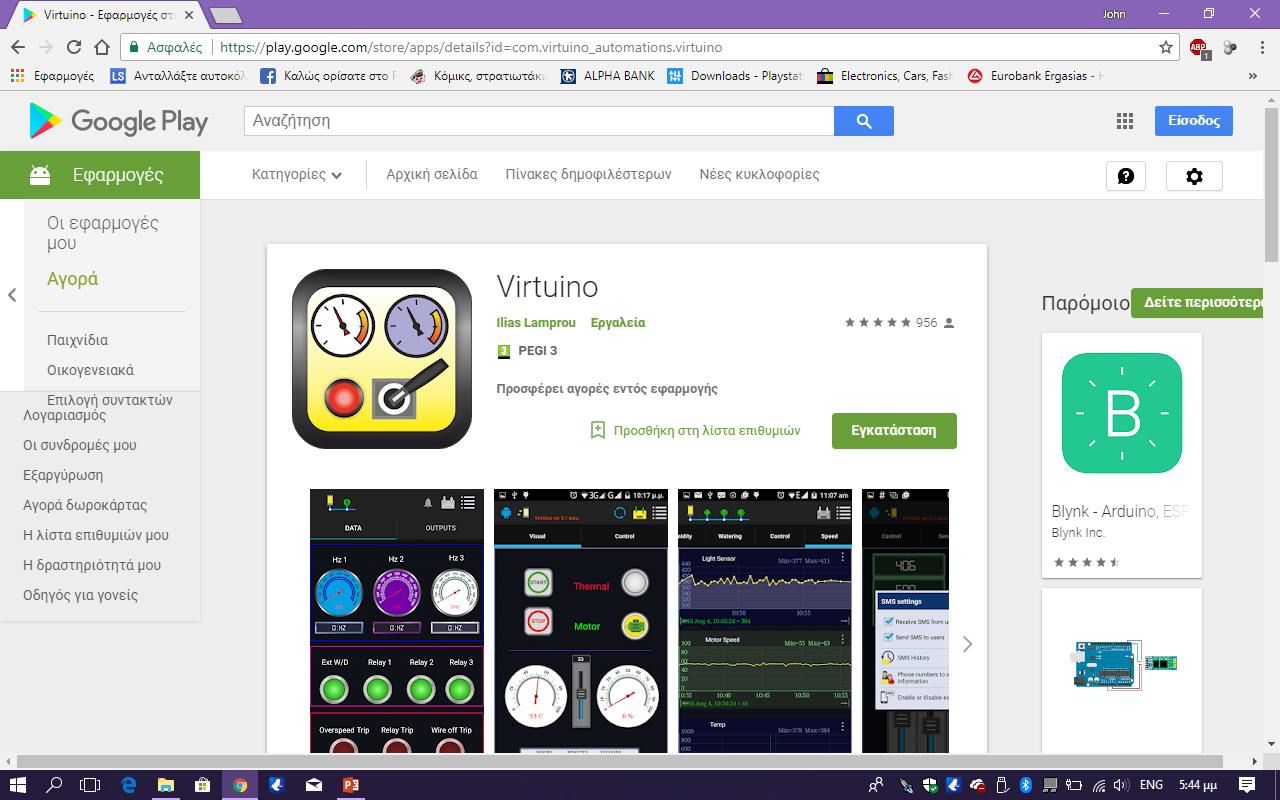 ΑΠΑΡΑΙΤΗΤΕΣ ΣΥΝΘΗΚΕΣ - ΠΡΟΫΠΟΘΕΣΕΙΣ ΓΙΑ ΤΗΝ
ΕΥΡΥΘΜΗ ΛΕΙΤΟΥΡΓΙΑ ΤΟΥ ΣΥΣΤΗΜΑΤΟΣ:
Η ΠΛΑΤΦΟΡΜΑ ΠΡΟΓΡΑΜΜΑΤΙΣΜΟΥ ΤΟΥ ΜΙΚΡΟΥΠΟΛΟΓΙΣΤΗ
       “ARDUINO UNO” ΕΙΝΑΙ ΠΡΟΕΓΚΑΤΕΣΤΗΜΕΝΗ ΕΠΙΣΗΣ ΣΤΟΝ
       ΕΠΙΤΡΑΠΕΖΙΟ ‘Η ΣΤΟ ΦΟΡΗΤΟ ΥΠΟΛΟΓΙΣΤΗ ΜΑΣ
ΕΠΙΤΡΕΠΕΙ ΤΗΝ ΕΙΣΑΓΩΓΗ & ΤΗΝ ΑΛΛΑΓΗ ΨΗΦΙΑΚΩΝ ΠΛΗΡΟΦΟΡΙΩΝ & 
       ΕΝΤΟΛΩΝ, ΠΡΟΚΕΙΜΕΝΟΥ Ο ΜΙΚΡΟΥΠΟΛΟΓΙΣΤΗΣ ΝΑ ΕΛΕΓΧΕΙ
       ΤΗΝ ΑΜΕΣΗ ΕΠΙΚΟΙΝΩΝΙΑ ΜΕ ΤΟ ΔΕΚΤΗ “BLUETOOTH” 
       & ΜΕ ΤΗ ΣΥΣΤΟΙΧΙΑ ΤΩΝ ΜΙΚΡΟΔΙΑΚΟΠΤΩΝ
Η  ΑΡΧΗ ΛΕΙΤΟΥΡΓΙΑΣ…
ΜΕ ΤΗ ΒΟΗΘΕΙΑ ΤΗΣ ΕΦΑΡΜΟΓΗΣ “VIRTUINO” ΣΤΟ ΚΙΝΗΤΟ ΤΗΛΕΦΩΝΟ
       Ή ΣΤΟ TABLET, ΕΠΙΤΥΓΧΑΝΟΥΜΕ ΤΗ ΖΕΥΞΗ ΜΕΣΩ ΑΣΥΡΜΑΤΗΣ
       ΕΠΙΚΟΙΝΩΝΙΑΣ “BLUETOOTH” ΜΕ ΤΟ ΔΕΚΤΗ “ MODULE HC-05”, Ο ΟΠΟΙΟΣ
       ΜΕΤΑΒΙΒΑΖΕΙ ΤΙΣ ΓΡΑΦΙΚΕΣ ΕΝΤΟΛΕΣ ΤΗΣ ΕΦΑΡΜΟΓΗΣ ΣΤΗ ΜΝΗΜΗ
       ΤΟΥ ΜΙΚΡΟΫΠΟΛΟΓΙΣΤΗ “ARDUINO UNO”
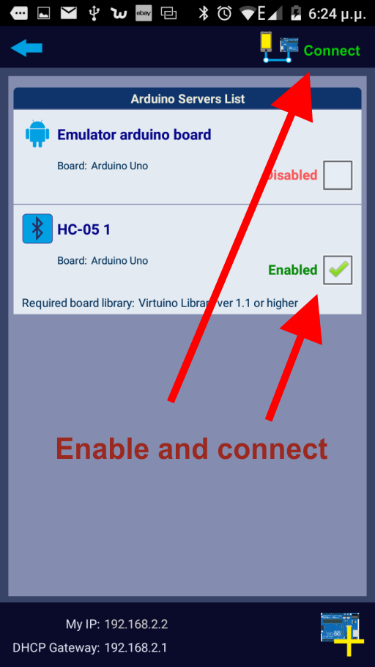 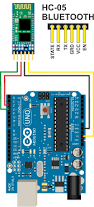 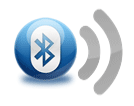 Η  ΑΡΧΗ ΛΕΙΤΟΥΡΓΙΑΣ…
ΕΠΙΣΗΣ ΜΕ ΤΗ ΒΟΗΘΕΙΑ ΤΗΣ ΕΦΑΡΜΟΓΗΣ “VIRTUINO”, 
       ΕΠΙΤΥΓΧΑΝΕΤΑΙ Ο ΓΡΑΦΙΚΟΣ ΠΡΟΓΡΑΜΜΑΤΙΣΜΟΣ ΕΛΕΓΧΟΥ 
       ΤΩΝ ΨΗΦΙΑΚΩΝ ΕΞΟΔΩΝ ΤΗΣ ΠΛΑΚΕΤΑΣ “ARDUINO UNO”, 
       ΜΕΣΩ «ΕΙΚΟΝΙΚΩΝ» ΔΙΑΚΟΠΤΩΝ ΤΥΠΟΥ ΓΡΑΦΗΜΑΤΟΣ Ή ΣΧΕΔΙΟΥ, 
       ΟΙ ΟΠΟΙΕΣ ΑΝΤΙΣΤΟΙΧΟΥΝ ΔΙΑΔΟΧΙΚΑ ΣΕ ΚΑΘΕΝΑ 
       ΜΙΚΡΟΔΙΑΚΟΠΤΗ-ΜΙΚΡΟΡΕΛΕ ΠΟΥ ΕΧΟΥΜΕ ΟΡΙΣΕΙ ΣΤΟ ΣΥΣΤΗΜΑ
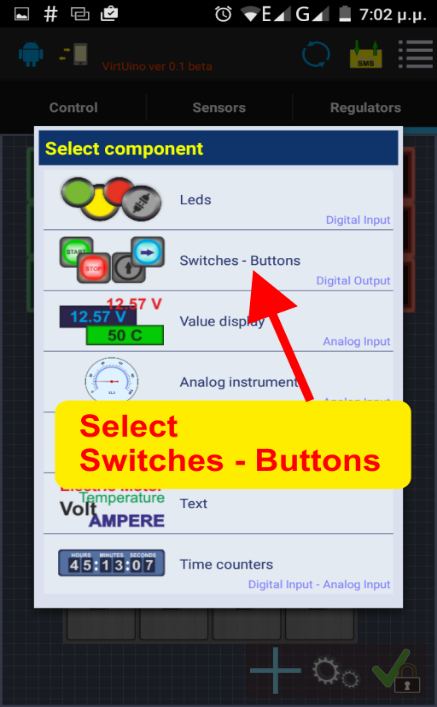 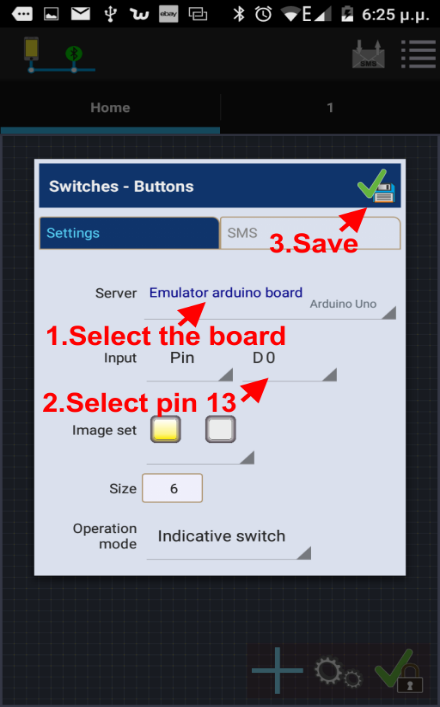 Η  ΑΡΧΗ ΛΕΙΤΟΥΡΓΙΑΣ…
ΕΝΕΡΓΟΠΟΙΩΝΤΑΣ ΛΟΙΠΟΝ ΜΕ ΤΗΝ ΑΦΗ ΤΟΥ Ο ΧΡΗΣΤΗΣ
       ΕΝΑ «ΕΙΚΟΝΙΚΟ» ΔΙΑΚΟΠΤΗ, ΕΧΕΙ ΤΗ ΔΥΝΑΤΟΤΗΤΑ ΝΑ ΣΤΕΛΝΕΙ 
       ΑΣΥΡΜΑΤΑ ΜΙΑ ΨΗΦΙΑΚΗ ΕΝΤΟΛΗ ΣΤΟΝ ΜΙΚΡΟΥΠΟΛΟΓΙΣΤΗ,
       Η ΟΠΟΙΑ ΣΤΗ ΣΥΝΕΧΕΙΑ ΜΕΤΑΤΡΕΠΕΤΑΙ ΣΕ ΡΟΗ ΗΛΕΚΤΡΙΚΟΥ ΡΕΥΜΑΤΟΣ
       ΔΙΑΜΕΣΟΥ ΤΩΝ ΑΓΩΓΩΝ ΚΑΙ ΤΩΝ ΜΙΚΡΟΡΕΛΕ ΙΣΧΥΟΣ
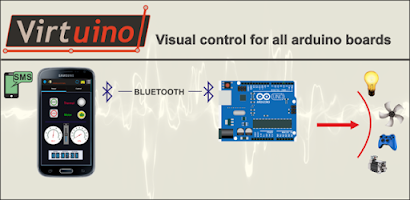 Η  ΑΡΧΗ ΛΕΙΤΟΥΡΓΙΑΣ…
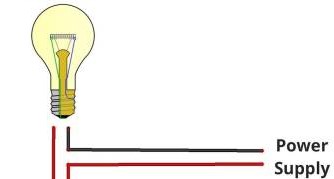 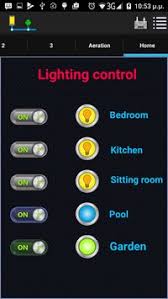 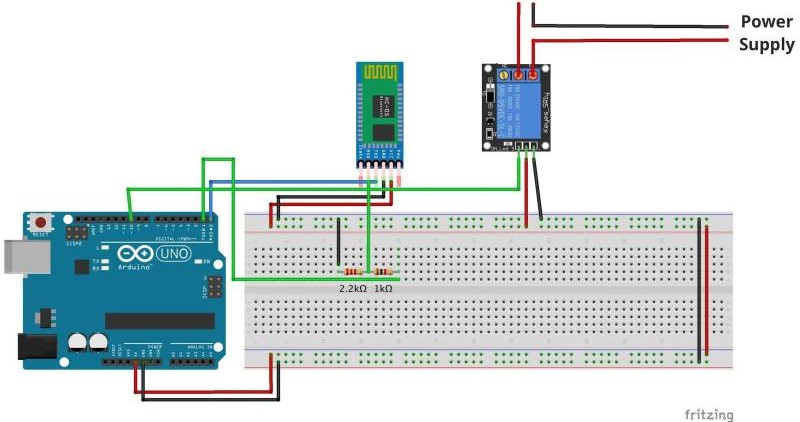 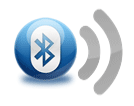 Η  ΑΡΧΗ ΛΕΙΤΟΥΡΓΙΑΣ…
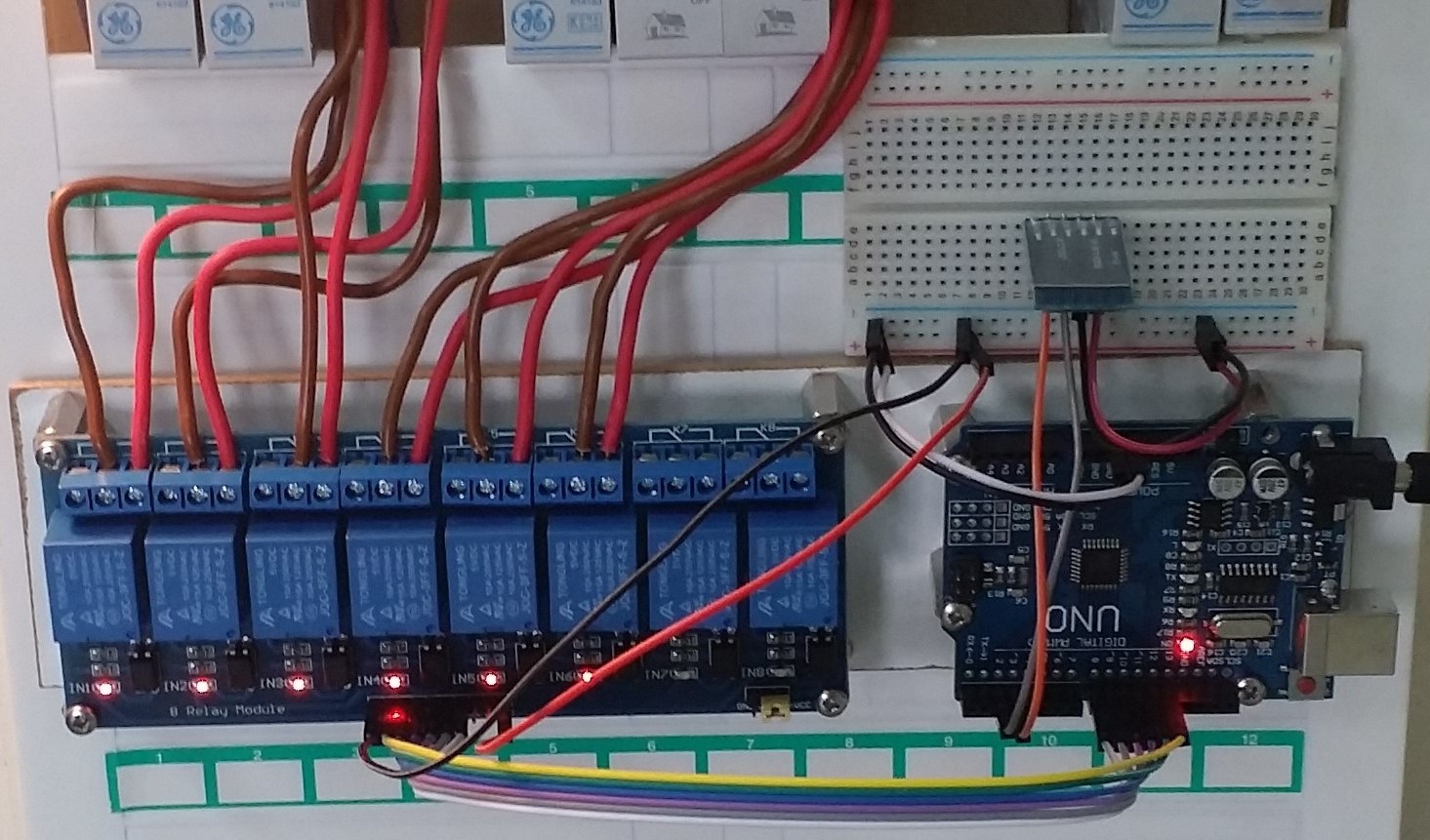 «Διάτρητη Πλακέτα – 
Breadboard»
«Αγωγοί Ισχύος»
«Bluetooth Module HC-05»
«Επαφές Ισχύος – 
Τροφοδοσία Γραμμών Πίνακα Διανομής»
«Arduino UNO»
«Μικρορελέ-Μικροδιακόπτες»
Έλεγχος Ψηφιακών Εξόδων (Digital Pins)
ΠΛΕΟΝΕΚΤΗΜΑΤΑ ΤΟΥ “SMART HOME”
ΑΜΕΣΟΣ ΕΛΕΓΧΟΣ ΟΛΩΝ ΤΩΝ ΗΛΕΚΤΡΙΚΩΝ ΦΟΡΤΙΩΝ
        & ΤΩΝ ΗΛΕΚΤΡΙΚΩΝ ΣΥΣΚΕΥΩΝ ΑΠΟ ΟΠΟΙΟΔΗΠΟΤΕ ΣΗΜΕΙΟ ΤΗΣ ΚΑΤΟΙΚΙΑΣ
ΤΑΥΤΟΧΡΟΝΗ ΧΡΗΣΗ ΤΟΥ ΣΥΣΤΗΜΑΤΟΣ “SMART HOME” 
        ΜΕ ΤΟ ΣΥΜΒΑΤΙΚΟ ΣΥΣΤΗΜΑ ΕΛΕΓΧΟΥ ΚΑΙ ΤΡΟΦΟΔΟΣΙΑΣ
        ΗΛΕΚΤΡΙΚΗΣ ΕΝΕΡΓΕΙΑΣ ΜΙΑΣ ΚΑΤΟΙΚΙΑΣ
ΕΝΕΡΓΟΠΟΙΗΣΗ & ΑΠΕΝΕΡΓΟΠΟΙΗΣΗ ΗΛΕΚΤΡΙΚΩΝ ΚΑΤΑΝΑΛΩΤΩΝ
        ΑΠΟ ΑΠΟΣΤΑΣΗ
ΕΥΚΟΛΗ ΔΙΑΧΕΙΡΗΣΗ ΤΗΣ ΚΑΤΑΝΑΛΩΣΗΣ ΗΛΕΚΤΡΙΚΗΣ ΕΝΕΡΓΕΙΑΣ
ΕΠΕΚΤΑΣΙΜΟΤΗΤΑ & ΕΥΕΛΙΞΙΑ ΤΟΥ ΣΥΣΤΗΜΑΤΟΣ
ΧΑΜΗΛΟ ΚΟΣΤΟΣ ΕΓΚΑΤΑΣΤΑΣΗΣ & ΠΡΟΓΡΑΜΜΑΤΙΣΜΟΥ
ΟΙ ΣΥΓΧΡΟΝΕΣ ΤΕΧΝΟΛΟΓΙΕΣ ΗΛΕΚΤΡΙΚΗΣ ΕΝΕΡΓΕΙΑΣ 
        ΣΤΗΝ ΥΠΗΡΕΣΙΑ ΤΟΥ ΑΠΛΟΥ ΟΙΚΙΑΚΟΥ ΚΑΤΑΝΑΛΩΤΗ
«ΟΜΑΔΑ ΜΑΘΗΤΩΝ ΠΟΥ ΣΥΜΜΕΤΕΙΧΕ ΣΤΗΝ ΚΑΤΑΣΚΕΥΗ ΤΟΥ ΕΡΓΟΥ»
Β’ ΤΑΞΗ ΗΛΕΚΤΡΟΛΟΓΩΝ

ΑΜΕΡΙΚΑΝΟΣ		ΔΗΜΗΤΡΙΟΣ	
ΑΝΑΓΝΩΣΤΟΥ		ΠΑΝΑΓΙΩΤΗΣ - ΔΗΜΗΤΡΙΟΣ	
ΒΑΛΟΥΞΗΣ		ΒΑΣΙΛΕΙΟΣ	
ΒΑΣΙΛΕΙΟΥ		ΔΗΜΗΤΡΙΟΣ - ΘΩΜΑΣ	
ΒΕΣΤΙΑΡΗΣ		ΓΕΩΡΓΙΟΣ	
ΒΛΑΧΟΠΟΥΛΟΣ	ΓΕΩΡΓΙΟΣ	
ΓΕΩΡΓΑΚΟΣ		ΗΛΙΑΣ	
ΓΙΑΝΝΑΚΟΥΡΑΣ	ΜΑΡΙΟΣ	
ΚΥΠΡΑΙΟΣ		ΓΕΩΡΓΙΟΣ	
ΜΑΡΓΕΛΟΣ		ΒΑΣΙΛΕΙΟΣ	
ΜΕΡΙΣΤΟΥΔΗΣ		ΙΩΑΝΝΗΣ
«ΕΥΧΑΡΙΣΤΟΥΜΕ ΘΕΡΜΑ
ΓΙΑ ΤΗΝ ΠΡΟΣΟΧΗ & ΤΟ ΧΡΟΝΟ ΣΑΣ!»
2ο ΕΠΑΛ ΝΕΑΣ ΙΩΝΙΑΣ-ΒΟΛΟΥ
ΤΟΜΕΑΣ ΗΛΕΚΤΡΟΛΟΓΙΑΣ-
ΗΛΕΚΤΡΟΝΙΚΗΣ-ΑΥΤΟΜΑΤΙΣΜΟΥ

ΦΕΣΤΙΒΑΛ ΨΗΦΙΑΚΗΣ ΔΗΜΙΟΥΡΓΙΑΣ –
ΚΟΜΒΟΣ ΒΟΛΟΥ 2022